Overview of Computing in Further Education
Iain ShandCurriculum and Quality LeaderWest College Scotland
iain.shand@wcs.ac.ukx: @iainshand3
Current State of Computing in Further Education
[Speaker Notes: Scot Gov Digital Agenda helps computing
Not so popular (cant recruit) Data Science, Computer Science]
Types of Learners We Generally See
Learner Journey in Further Education
What do they do when they are with us
[Speaker Notes: Exceptions are those over 21 with industry/life experience]
Learner Progression
Where do students go when they leave us?
[Speaker Notes: Pathways – NQ to HNC to HND to Degree (ordinary 1 year and Hons 2 years)

Widening participation in HE continues to be a focus for the Scottish Government. The participation gap between students from the most and least advantaged areas is a concerning but improving statistic [4]. In a report by the Scottish Funding Council [29], 26.1% of first degree entrants entered university via further education (FE). The report also identified that 41.8% of the first degree entrants who are from the most deprived areas entered university via FE colleges]
What Do We See As Attributes For Success?
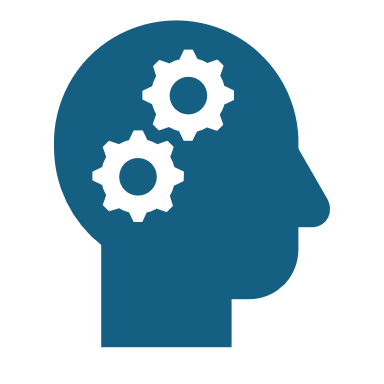 Students that succeed on courses tend to have a mix of
Technical SkillsProblem-solving and logical thinking. Soft SkillsCollaborative and communication skills, critical thinking Adaptability: Learning new technologies and methodologies. MindsetWork ethic, dedication to continuous learning.
What Do We Offer in Computing in FE (at WCS)
Entry level coursesAccess course (Access to IT)NQ Computing Courses in Cyber, Games and Software Development January start fast track to HNC courses(Primarily built around National Progression Awards) Advanced coursesHNC ComputingHND Computing Software DevelopmentHND Computing NetworkingHND Games DevelopmentHND Cyber Security(Incorporating vendor specific qualifications from Oracle, Cisco, Microsoft) Vocational trainingModern Apprenticeship – IT and Telecoms

School/College PartnershipsDelivering NPAs in College.  Reducing demand, computing figures half pre covid figures
Course Content and Structure
Assessment Methods
Most courses consist entirely of continuous Assessment
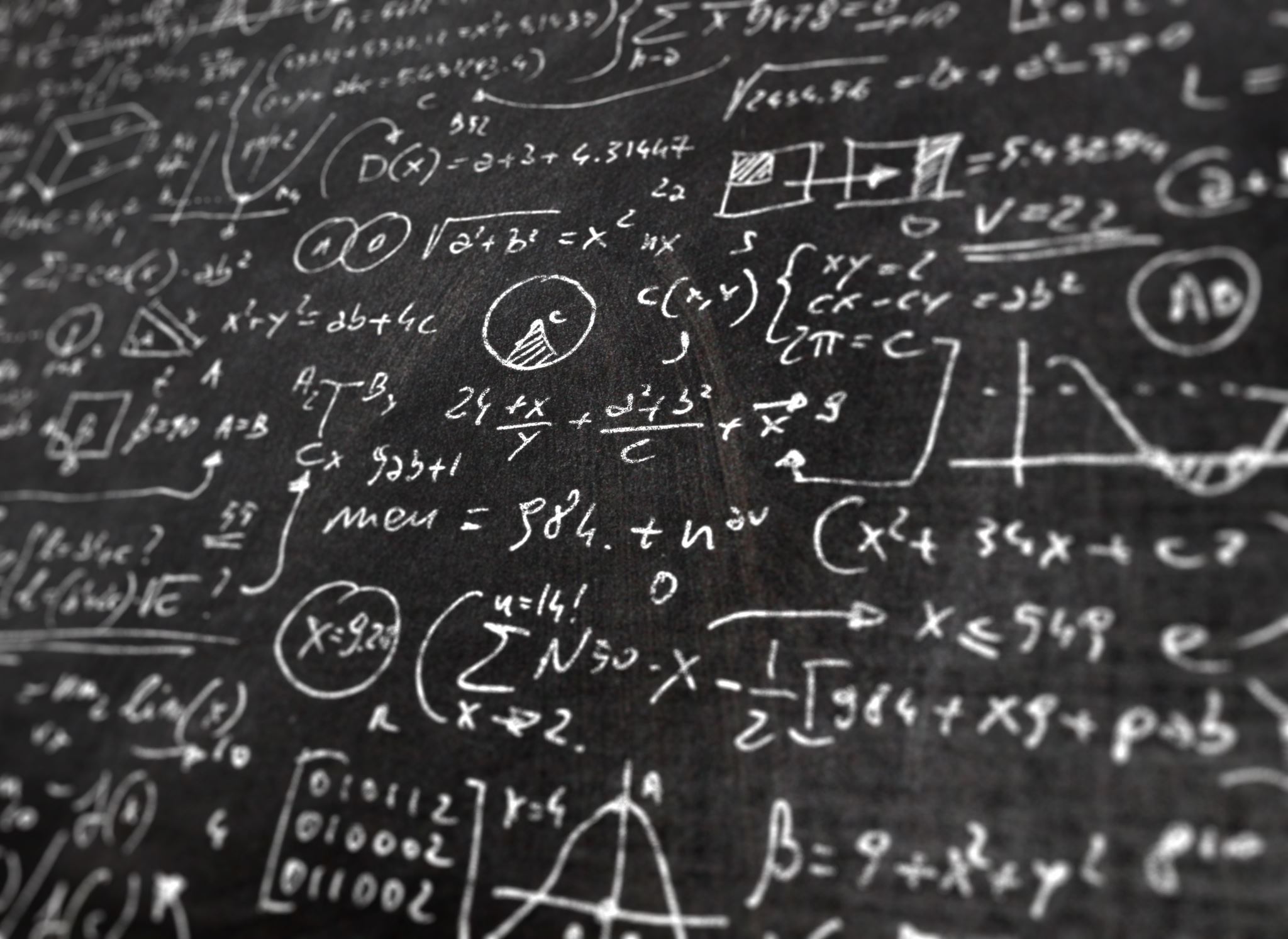 Challenges
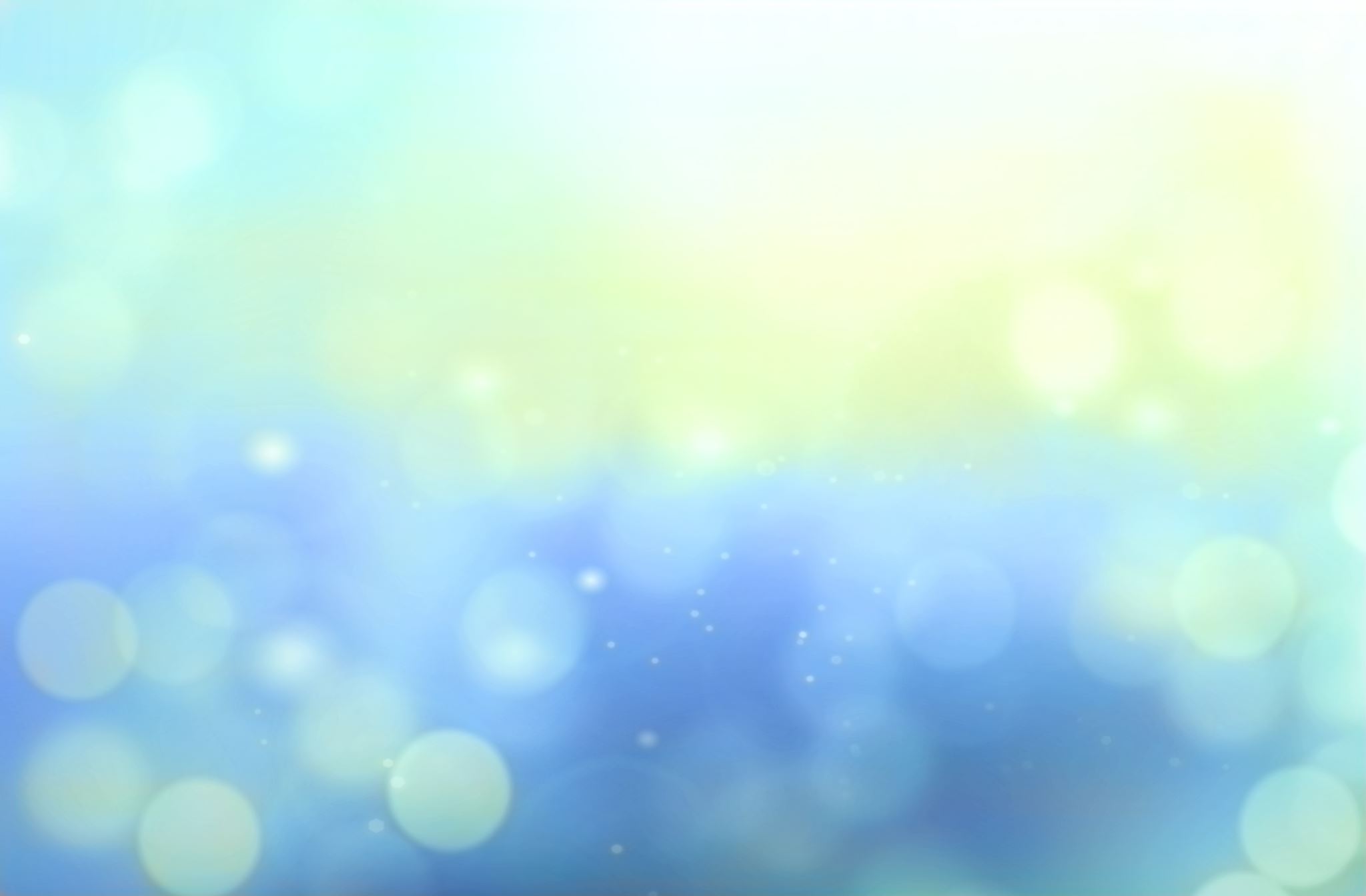 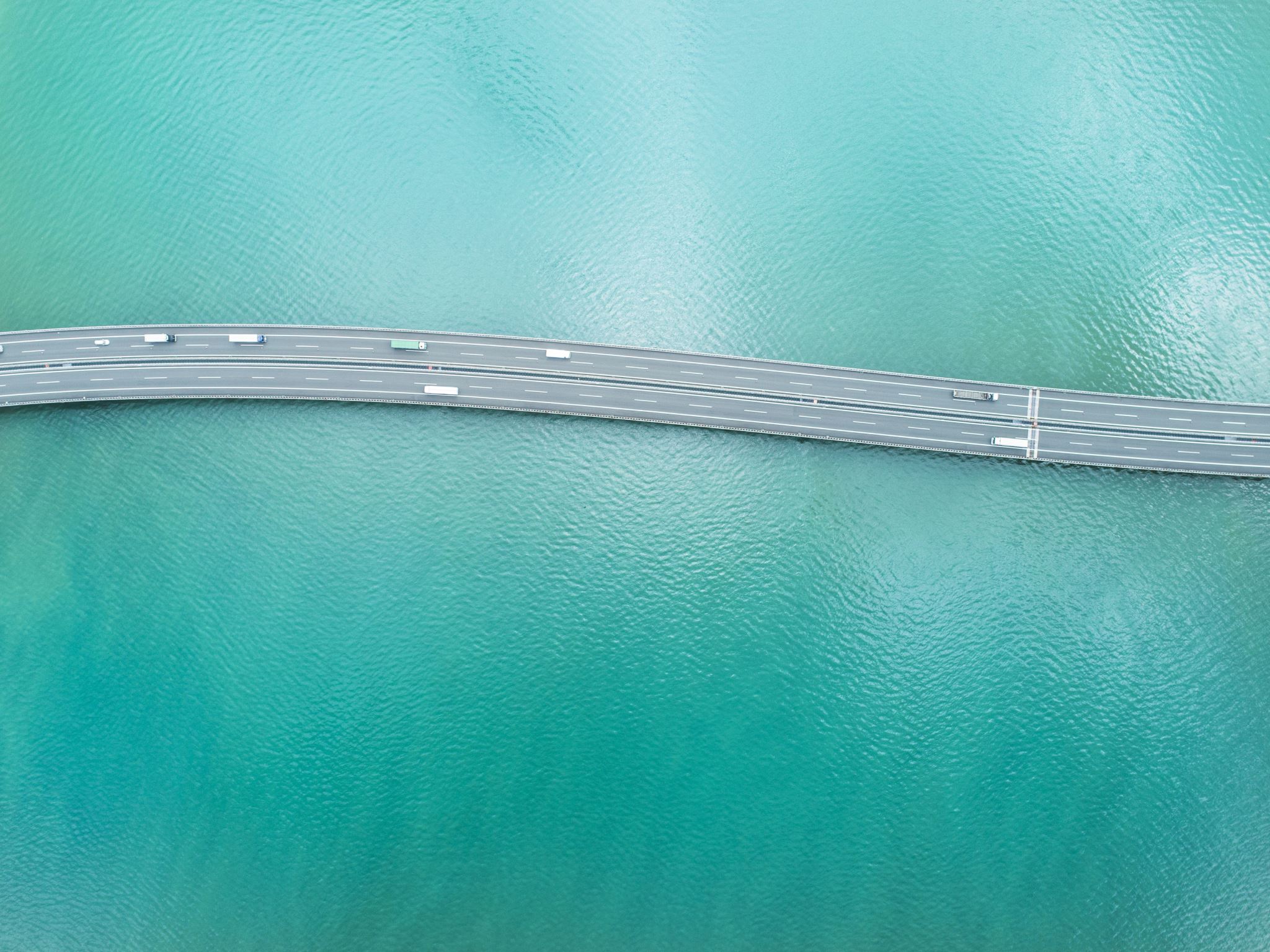 Thank you

Q&A
Iain Shand
Curriculum and Quality Leader
West College Scotland
iain.shand@wcs.ac.uk
x: @iainshand3